CLASSROOM NEWS
Week of April 22, 2019  danielleroderick@sevier.org
Mark Your Calendar
Testing begins next week!  Please make sure your child gets plenty of rest each night and eats breakfast each morning.
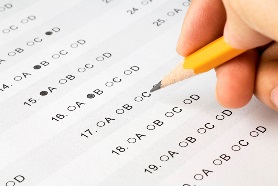 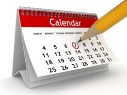 4/24 Grade Cards

4/25 Conferences 4-6

4/26 Spring Fling 5-8

4/29-5/3 TCAP Test Week

5/15 Field Day

5/21 Safety City Field Trip

5/24 Optimist Park Field Trip

5/27 Memorial Day; No School

5/28 Awards Day 8:30-10

5/30 Admin. Day; No School

5/31 Grade Card Pick-Up 7-10
Please notice the changes to some of the dates of field day and field trips.  We had to change the dates due to mandatory teacher trainings.  Thanks for your understanding.
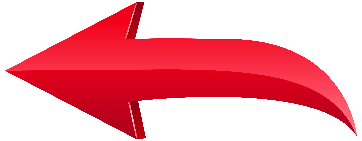 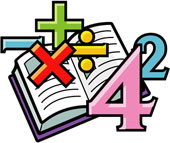 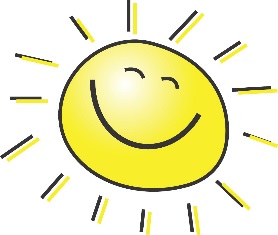 Save the Date for our Spring Fling on April 26th.  It is always a fun time!
Math
Students will be learning about measurement.
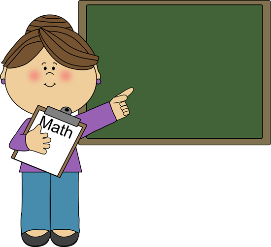 Conferences are Thursday 4-6.  I have sent notes home with parents I need to meet with.  If you would also like to meet, please send me a note.  Thanks!
No Spelling or Vocabulary
This week. 
WHAT’S HAPPENING THIS WEEK
Vocabulary
Reading
Spelling Words
Read for enjoyment!
It’s ok to not know, 
but it’s not ok to not try.